הגרוניות
אותיות אהחע"ר
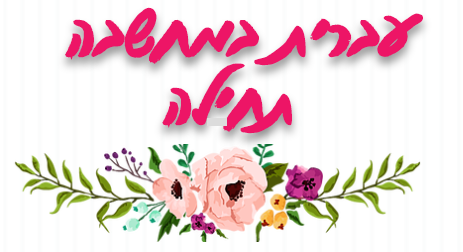 מקום הגיית העיצורים
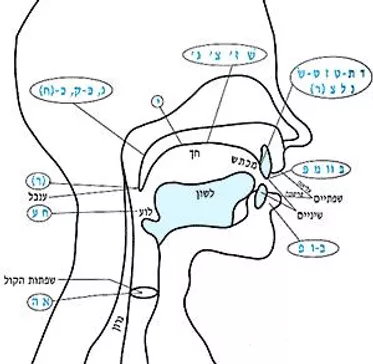 נסו להגות את העיצורים הגרוניים.
נסו להדגיש אותם.
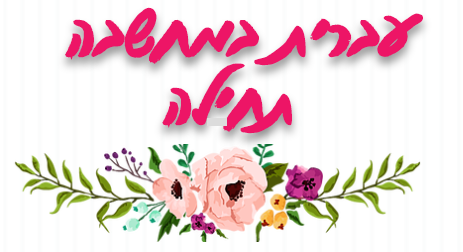 מקום הגיית העיצורים
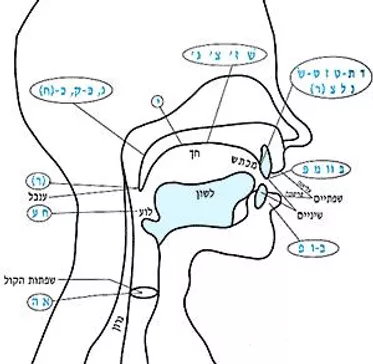 העיצורים הגרוניים קשים להגייה,
במיוחד בהדגשה
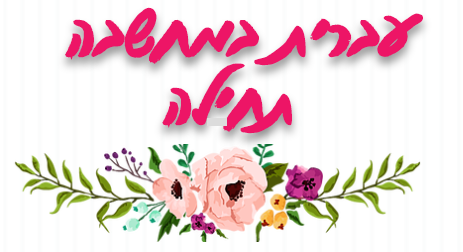 אותיות אהחע"ר
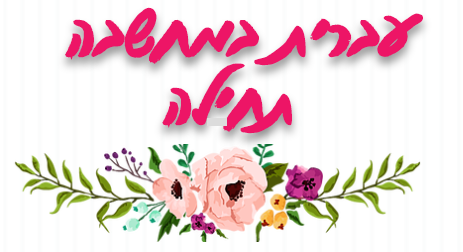 בגלל הקושי בהגיית הגרוניות
03
02
01
בד"כ לא יהיה שווא בעיצור גרוני
לא יהיה דגש בגרונית
עיצור גרוני לא יתקיים בתנועה גבוהה
כל תופעה גררה בעקבותיה שינוי בניקוד ובהגייה
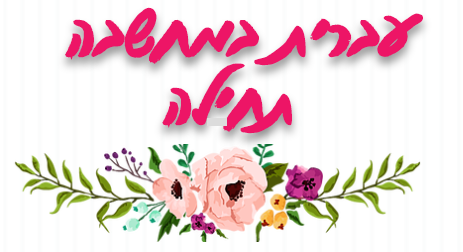 לא יהיה דגש בגרונית
לא יהיה דגש בבניינים הדגושים
לא יהיה דגש בבניין נפעל חד"ק
לא יהיה דגש במשקלים הדגושים
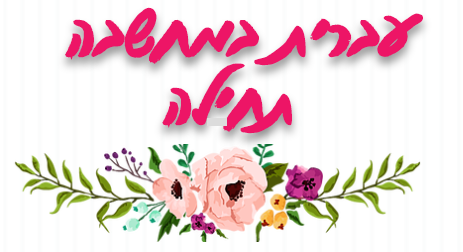 לא יהיה דגש בגרונית
לא יהיה דגש בבניין נפעל חד"ק
לא יהיה דגש בבניינים הדגושים
לא יהיה דגש במשקלים הדגושים
במקום הדגש יתקיים תשלום דגש = 
התנועה שלפני הגרונית משתנית
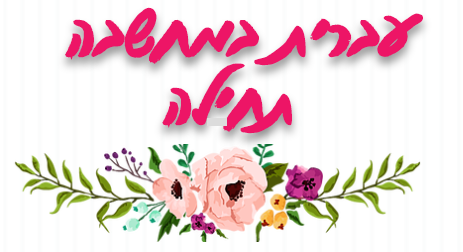 תשלום דגש = 
התנועה שלפני הגרונית משתנית מתנועה קטנה לתנועה גדולה
לא יהיה דגש בבניין נפעל חד"ק
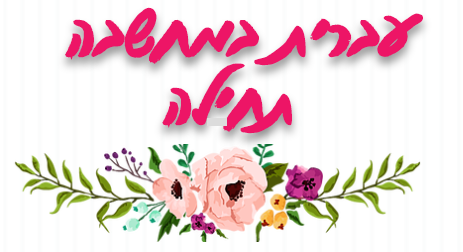 תשלום דגש = 
התנועה שלפני הגרונית משתנית מתנועה קטנה לתנועה גדולה
לא יהיה דגש בבניינים הדגושים
סִ > סֵ
סַ < סָ סֻ > סֹ
ר
ע
ח
ה
א
אין ת"ד
רק בבניין פועל
בכל הבניינים תשלום דגש
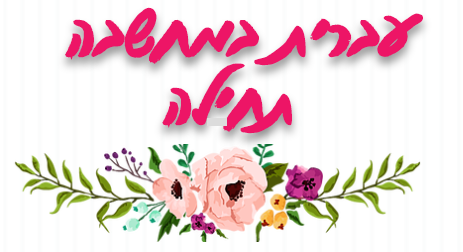 תשלום דגש = 
התנועה שלפני הגרונית משתנית מתנועה קטנה לתנועה גדולה
לא יהיה דגש בבניינים הדגושים
ר
ע
ח
ה
א
פִּרֵק >> פֵּרֵק
תֻאַר >> תֹאַר
טֻהַר >>  טֹהַר
שִחֵק, מְשֻחָק, הִצְטַחֵק
אין ת"ד
רק בבניין פועל
בכל הבניינים תשלום דגש
סִ > סֵ
סַ < סָ 
סֻ > סֹ
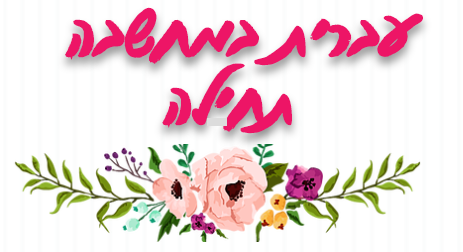 הסבירו את השינוי שחל בפעלים שלפניכם:
פֵּרֵש
מְפֹרָש
פָּרֵק!
צֵרף
גֹּהץ
תָּאֵר!
לא יהיה דגש בבניינים הדגושים
ר
ע
ח
ה
א
אין ת"ד
רק בבניין פועל
בכל הבניינים תשלום דגש
סִ > סֵ
סַ < סָ 
סֻ > סֹ
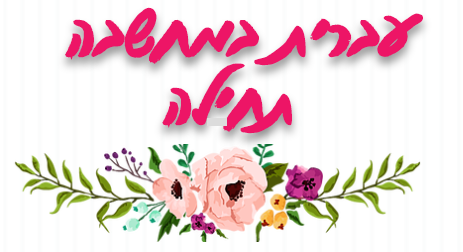 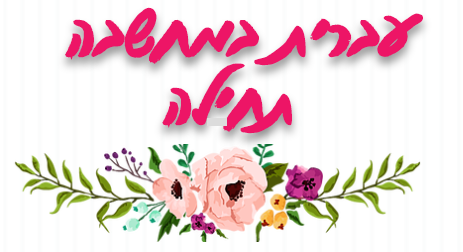 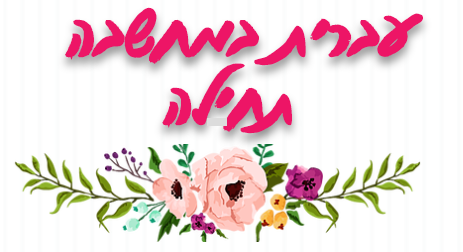 אם לפני עיצור גרוני בבניינים פִעֵל, פֻּעל והתפעל מופיעה אחת מן התנועות: צירה, קמץ, חולם חסר
סִ > סֵ
סַ < סָ 
סֻ > סֹ
הגרונית קיבלה תשלום דגש
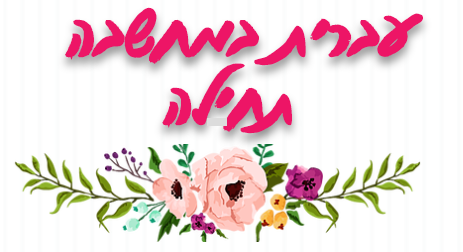 צֵרף, מזֹרז, יתֹעד, צָרףשִער, נִחשו, גִהצתי התנַחם
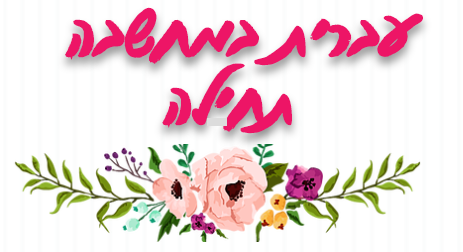 תשלום דגש = 
התנועה שלפני הגרונית משתנית מתנועה קטנה לתנועה גדולה
לא יהיה דגש במשקלים הדגושים
סִ > סֵ
סַ < סָ סֻ > סֹ
ר
ע
ח
ה
א
אין ת"ד
בכל הבניינים תשלום דגש
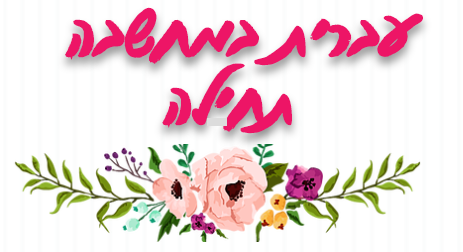 תשלום דגש = 
התנועה שלפני הגרונית משתנית מתנועה קטנה לתנועה גדולה
לא יהיה דגש במשקלים הדגושים
בשמות פעולה  הנגזרים מבניינים:
נפעל, פִּעל, התפעל :
הִקָּטְלוּת, קִטּוּל, קַטָּלָה, הִתְקַטְּלוּת

 במשקלים הדגושים: קַטָּל, קַטֶּלֶת, קִטָּלון, קִטֵּל קַטִּיל, קטול קטולה
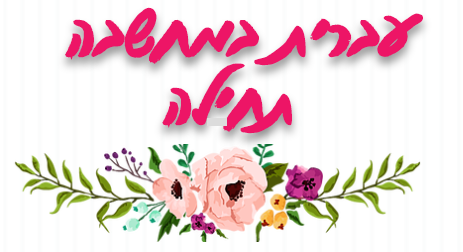 תרגול
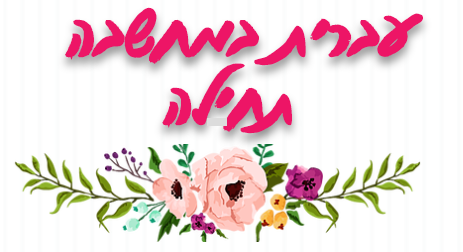 חִרֵש/חֵרֵש, נִעוּר/נֵעוּר, תֵּאוּר/ תִּאוּר, זִהוּם/זֵהוּם, מְזֹהָם/מְזֻהָם, הִצְטָרְפוּת/הִצְטַרְפוּת, הִאָבְקוּת/הֵאָבְקוּת
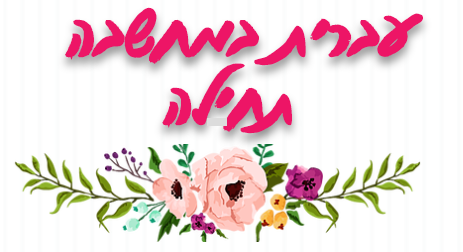 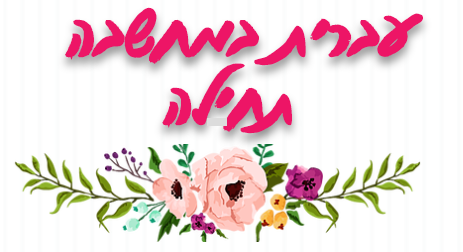 בגלל הקושי בהגיית הגרוניות
03
02
01
בד"כ לא יהיה שווא בעיצור גרוני
לא יהיה דגש בגרונית
עיצור גרוני לא יתקיים בתנועה גבוהה
כל תופעה גררה בעקבותיה שינוי בניקוד ובהגייה
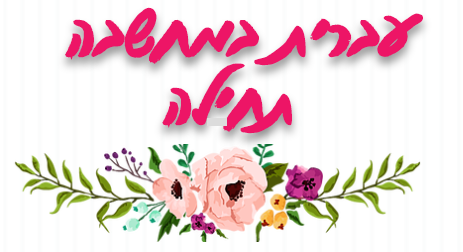 בד"כ לא יהיה שווא בעיצור גרוני
את האותיות הגרוניות (לא כולל ר') קשה להגות בשווא נע, ולכן מוסיפים חטף שמטרתו להקל על ההגייה.

ישנם שלושה חטפים: 
 חטף פתח  ֲ - נהגה כצליל A
חטף סגול ֱ – נהגה כצליל E
חטף קמץ ֳ- נהגה כצליל O
בד"כ החטף נקבע על פי התנועה שלידו
מָּעֳרָךְ עֲצֹר עֲבָדִים  נֶהֱדָר  חֳרָפִים
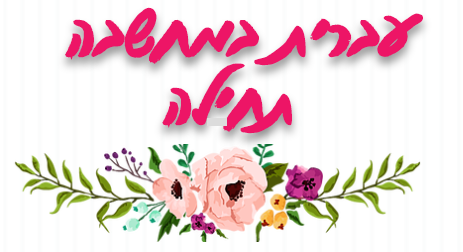 בגלל הקושי בהגיית הגרוניות
03
02
01
בד"כ לא יהיה שווא בעיצור גרוני
לא יהיה דגש בגרונית
עיצור גרוני לא יתקיים בתנועה גבוהה
כל תופעה גררה בעקבותיה שינוי בניקוד ובהגייה
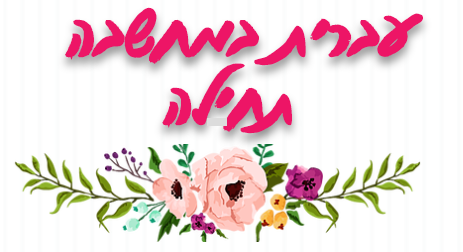 הנמכת תנועה
מִתְקַלַּחַת, שַׁפַּעַת,
הִחְלִיט (הִכְנִיס) -> הֶחְלִיט 
הָעֳמַד,
 נֶאֱסַף,
 מִ>מֶ במשקלי מקומות
מִחְלָף (מִדְבָּר) -> מֶחְלָף
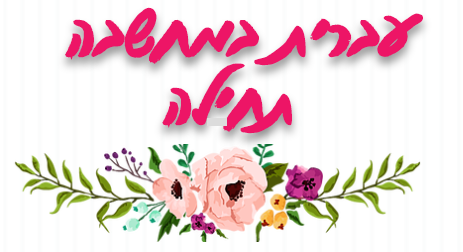 ג"ן כת"ם :
ג-ב-ה [מלשון גובה], 
נ-ג-ה (האיר), 
כ-מ-ה (רצה מאוד), 
ת-מ-ה (התפלא), 
מ-ה-מ-ה (התעכב), 
כאשר ה-ה השורשית בסוף המילה.דוגמות: גָּבַהּ, כָּמֵהַּ, הִתְמַהְמֵהַּ
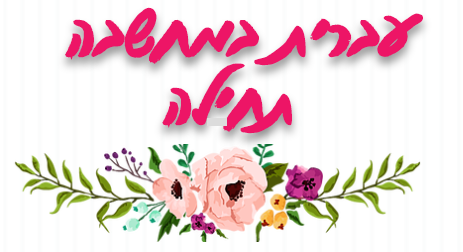 מה הגזרה לפעלים?גָּבַהּ כָּמֵהַּ הִתְמַהְמֵהַּ
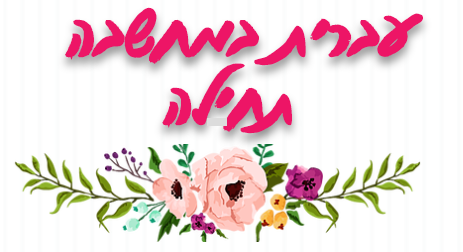 חנוכה שמחעברית במחשבה תחילה
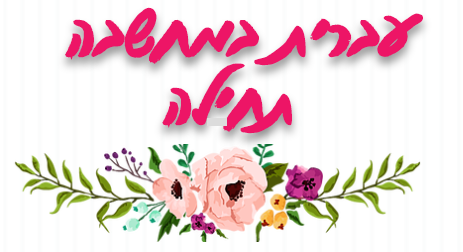 טבלת הגופים- זה בסיסי
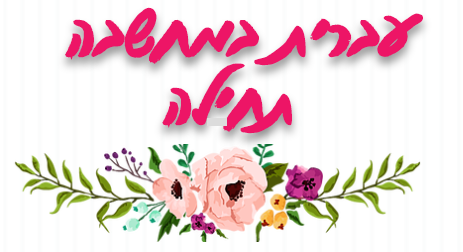 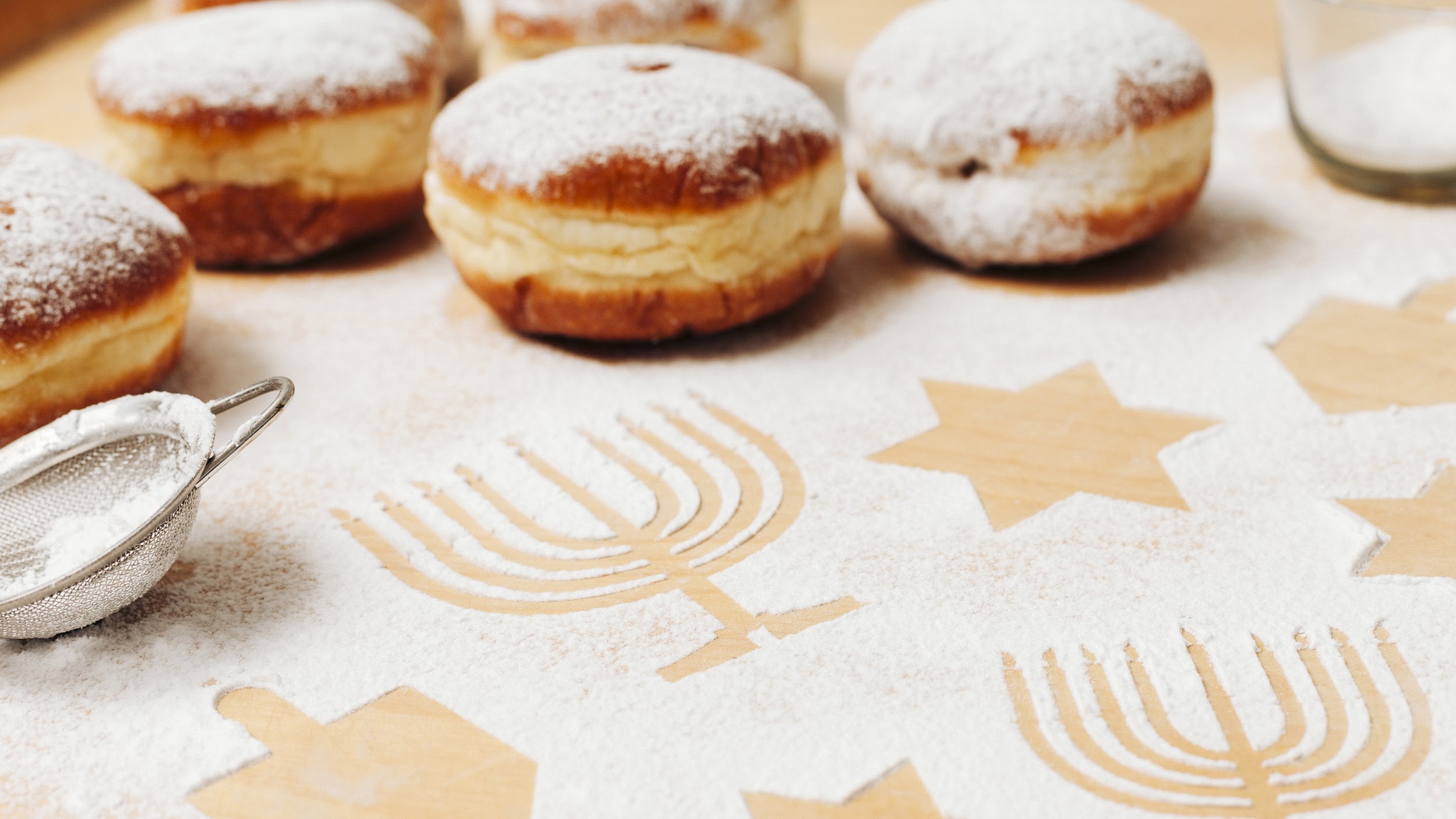 חנוכה שמחעברית במחשבה תחילה
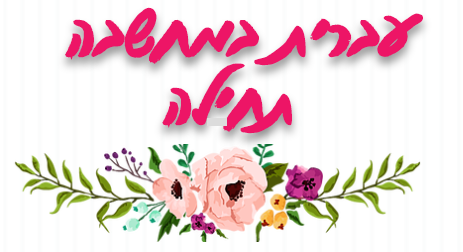